The MPH Applied Learning Experience Orientation For the Site Supervisor(Part I)(Fall Semester, 2015)
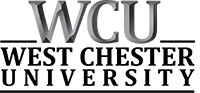 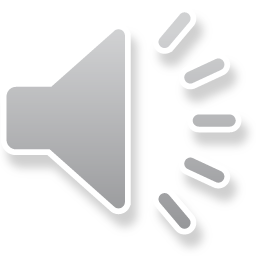 ALE Site Supervisor Orientation Objectives
The Purpose of this Site Supervisor Applied Learning Experience (ALE) Orientation is to:

Provide an overview  of the Applied Learning Experience (ALE) in the MPH Program.

Provide an overview of your role and responsibilities as an ALE Site Supervisor and the role of your agency during the ALE.

Provide an overview of  the role and responsibilities of the MPH student during the ALE. 

Provide an overview of  the role and responsibilities of the ALE Faculty Advisor and the Department of Health during the ALE.
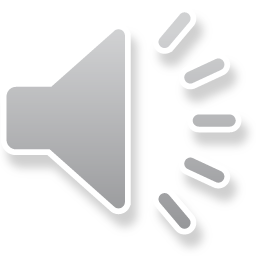 Welcome to the ALE Site Supervisor Orientation Part I
Part  I of the Orientation will provide an overview of the following ALE components:

Overview of ALE I and II

Student Responsibilities During ALE I and II

ALE Site Supervisor Responsibilities
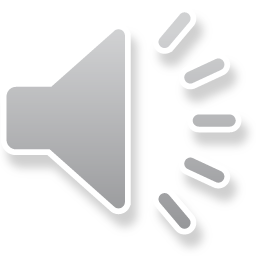 Overview of the Applied Learning Experience (ALE) I and IIThe MPH Practicum and Major Project
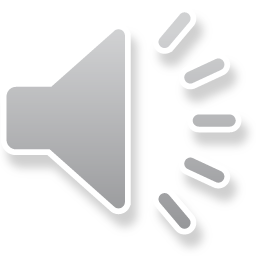 Overview of he Applied Learning Experience I and II
The Applied Learning Experience I and II (ALE I and II) is the practicum and culminating activity for the MPH Program. This practicum and culminating activity (Major Project)  is a planned, supervised and evaluated learning experience. 

During this experience students plan and implement a Major Project that is their culminating activity.  Additionally, students are required to participate in Professional Practice Activities (PPAs) through the completion of onsite hours at the agency.  Examples of Major Projects  include: research projects, program development, health education curriculum development,  program evaluation, needs assessments and case studies.  Student present the results of their Major Project at an MPH Poster Session at the end of each semester.

 The purpose of  ALE I and II is to introduce students to an agency to experience how this agency works on community/public health issues in a real work setting.
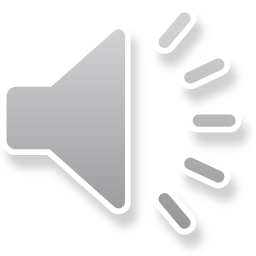 The ALE Format - Traditional
In the traditional ALE format, students complete ALE I and II over two consecutive semesters. During the first semester, students complete 100 hours in the classroom (first half of the semester) and at the ALE practicum site (second half of the semester). 

During the second semester, students complete 200 hours at the practicum site. 

This format is recommended for students who are employed and need more time to complete the Major Project and the PPAs.
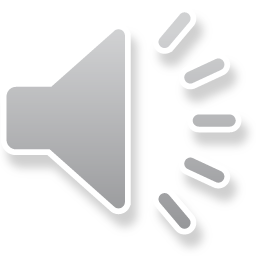 The ALE Format - Accelerated
This format is recommended for full-time students, MPH Fast Track students and Graduate Assistants who are not employed. 

Students need to devote the time needed to complete ALE I and II in one semester. 

The accelerated format requires students to complete 300 hours in one semester with 100 hours (classroom and practicum hours) in the first half of the semester and 200 hours in the second half of the semester.
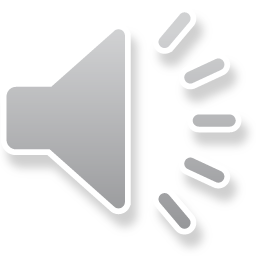 The ALE and Student Employment
It is important to note that many students in the program have full time jobs and will need to complete a total of 300 hours for Applied Learning Experience I and II. 

 Students who are employed may need to make arrangements for time off from work to complete their Major Project and PPAs during ALE I and II.  Employed students will need to select the traditional ALE I and II format.
 
Other students who are not employed (full time students, Graduate Assistants and MPH Fast Track students) have the option of completing ALE I and II in one semester in the accelerated format.  

In either format, the student and Agency Site Supervisor will need to be in agreement about the time needed to be spent onsite before the start of the ALE I.  Arrangements for time at the site should be flexible. 

All students are expected to spend time at the agency to complete their Major Projects and PPAs.
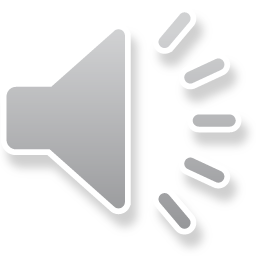 The ALE at the Student’s Place of Employment
Students who are employed at an agency/institution/ facility may complete their ALE at their place of employment. However, the experience cannot be related to their current job responsibilities. 

 For example, a student who is working in a county health department in the area of maternal/infant health may not complete his/her ALE in that division or department. However, the student can select a different department (i.e., chronic disease prevention and control) to complete their project with a site supervisor not related to the student’s current position.
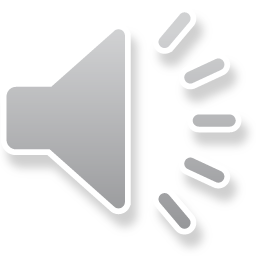 Four Main Components of ALE I and II
1.	 The Major Project (Culminating Activity)

2.	Professional Practice Activities (PPAs)

3.	The ALE I and II Professional Binders

4.	The MPH Poster Session
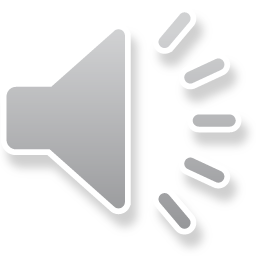 The ALE Major Project
The ALE Major Project, also referred to as the culminating activity, should focus on research problems and/or practitioner issues in public health

The major project is the responsibility of the student  during the experience (under the supervision of the ALE Site Supervisor).

The project is determined by joint agreement among the ALE Site Supervisor, the ALE Faculty Advisor  and the student.
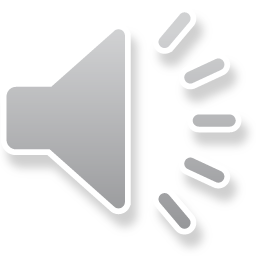 The ALE Major Project
Students are required to complete their Major Project (culminating activity) during ALE I and II.  The planning phase of the Major Project occurs during ALE I.  The Major Project implementation phase occurs during ALE II. 

Students are required to present the ALE I and I assignments in a professional binder and the results of their Major Project during the MPH Poster Session.
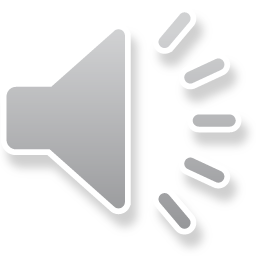 The ALE Professional Practice Activities (PPAs)
Professional Practice Activities (PPAs) On Site Hours: Students are required to spend time at the agency to observe how the site supervisor and coworkers provide their services to the community. Students are required to participate in ongoing PPAs (i.e. attending committee meetings, planning meetings, interaction with clients and onsite work related to the Major Project).  

To participate in PPAs students are required to complete 100 onsite hours during ALE I and 200 onsite hours during ALE II.
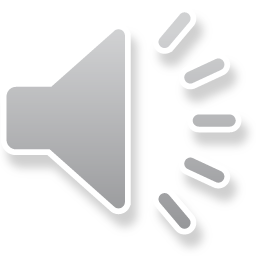 The ALE I and II Professional Binders
At the completion of ALE  I and II students are responsible for submitting a professionally prepared binder. These binders contain all of the ALE I and II assignments and evaluations.

The professional binder demonstrates the student’s writing and organizational skills, ability to adhere to guidelines and attention to detail. 

This binder is often used as a project sample during the students’ employment interviews.
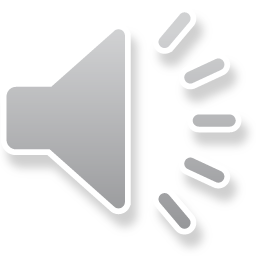 The MPH Poster Session
MPH Professional Poster Presentation: At the end of ALE II,  each student  produces a professional poster that summarizes the Major Project.  

Students prepare handouts that summarize the Major Project. Posters are presented at the end of each semester to faculty, students, ALE Site Supervisor and invited community members.
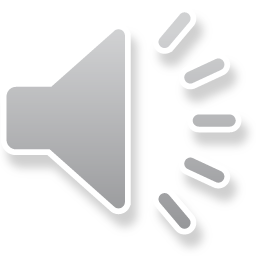 Student Responsibilities
MPH Applied Learning Experience
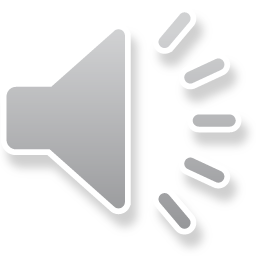 Student Responsibilities at the ALE Site
The following 16 items address the areas of responsibility of the student during their  time at the ALE site.

Review of the responsibilities are important so that you, as an ALE Site Supervisor,  have a thorough understanding of what is expected from the student.

The ALE Faculty Supervisor reviews these responsibilities with the student during the ALE preparation classes held during the first half of the semester in ALE I.
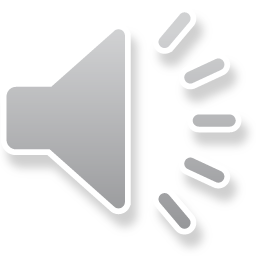 Student Responsibilities at the ALE Site
1.		ALE I and II takes place at one agency site  during consecutive 	semesters. Once the site is selected and the student commits to 	completing the experience at that site, the 	student cannot change 	his/her site selection.  Any adjustments in schedule that need to 	be made are to be cleared with both the ALE Site Supervisor and 	the ALE Faculty Advisor.  
 
2.   		 Agency policies, dress codes and procedures appropriate for 	 professional staff members will be followed by the student.
 
3.     	The student is responsible for his/her actions during the 	experience.    Students  who arrive at the site under the influence 	of drugs and/or alcohol are subject to an automatic failure for 	ALE I and II.  If this situation occurs, the student will be removed 	from the site.
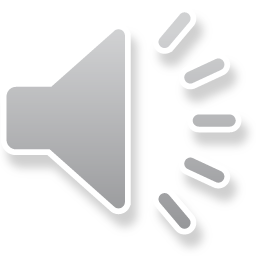 Student Responsibilities at the ALE Site
4.	Students are expected to produce original material for their Major Project.  Students who plagiarize materials from agency staff members or other sources are subject to automatic failure for ALE I and II. If this situation occurs, the student will be removed from the site.

5.	Professional responsibility that includes confidentially is expected of the student.
 
	CONFIDENTIALLY IS TO BE MAINTAINED WITHOUT EXCEPTION.  This is a most important area of concern.  Divulging information about a client or about confidential agency matters is professionally unethical.  A breach in confidentiality could result in legal action, dismissal from the site, a grade of failure for ALE I and II, as well as ruining the initial phase of a professional career.
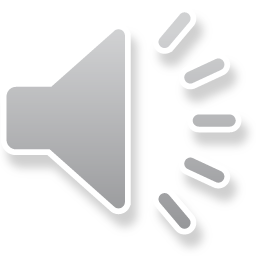 Student Responsibilities at the ALE Site
6.	The Major Project: A major project is the responsibility of the student during ALE I and II. The student's project is determined by joint agreement among the Agency Site Supervisor, the ALE Faculty Advisor and the student.  The document "Major Project Summary Form” is completed, signed by the Agency Site Supervisor and student and returned to the ALE Faculty Advisor for his/her signature.  This becomes a contract that the student is to fulfill before the experience ends. 

	This form needs to be completed during  ALE I (Traditional Format) or completed before the start of ALE I (Accelerated Format).  The  Major Project enables the agency to complete an area of work or research which otherwise could not have been undertaken.  It provides the student with an opportunity to demonstrate his/her ability to function as a public health professional. The completed project may serve as an important example of the type of work the student is able to accomplish in an actual work setting.
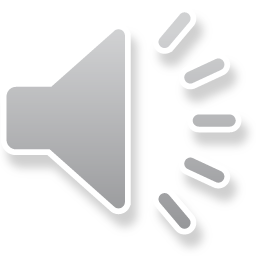 Student Responsibilities at the ALE Site
7.	Professional Practice Activities (PPAs):  In addition to the Major Project, students are expected to participate  PPAs at the agency.  These activities include: include observation and participation in supervisors and staff work activities, interacting with clients/patients, attending meetings (agency and coalition meetings) and providing support for agency activities.  Students and  Site Supervisors will complete a PPAs Form to identify the types of professional activities and time commitments needed to complete these activities at the agency.

8.	    The student is expected to establish and maintain good rapport    
         with his/her supervisor, co-workers and others within the    
         facility and the community where interaction occurs.  He/she is 
         to conduct himself/herself in a professional manner throughout   
         the experience.
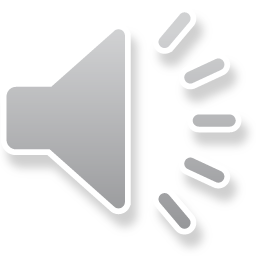 Student Responsibilities at the ALE Site
9.	The student is to maintain good communications with 	the Agency Site Supervisor and  the ALE Faculty Advisor.  	Should difficulties arise at the placement site the student 	should discuss the situation first with the Agency Site 	Supervisor. If unresolved, the student should then inform 	the ALE Faculty Advisor.

10.		The student is entitled to observe his/her religious 	holidays.  Students should not schedule time at the 	agency during religious holidays. The students 	should inform the Agency Site Supervisor if time will  	be missed because of observation of religious holidays.
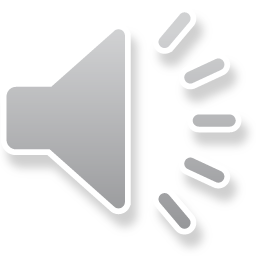 Student Responsibilities at the ALE Site
11.	The student will maintain a log of Major Project and PPAs. This log is to be electronically sent to the  ALE Faculty Advisor at the end of every two weeks. Additionally, logs need to be included in the project binders for ALE I and II. It is to be typed and neatly organized.  The quality of log submissions will be reflected in the final grade. 
	
	In addition to the daily log of activities documenting Major Project and PPAs, the student is to write a minimum of one "insight" for each week.  The "insight" describes some thought or/discovery he/she has made regarding working as a professional. Logs need to include daily hours, weekly hours, and cumulative hours.  All logs  need to be signed by the Site Supervisor to ensure that the student is maintaining the hours at the site during the planning and implementation of the major project and participation in PPAs.
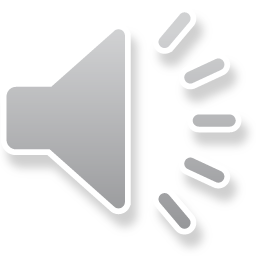 Student Responsibilities at the ALE Site
12.		The student will be expected to provide his/her own 	transportation to and from the agency without 	reimbursement from West Chester University, the 	Department of Health or the agency/practice site.

13.	Health and Criminal Background Checks: The 	student will need to meet the requirements of the 	practice site regarding criminal background 	checks, health and safety requirements. Students 	should make sure these requirements are met 	before the start of on-site hours.

14.	The student should not expect to be paid for the time 	spent at the agency during ALE I and II.
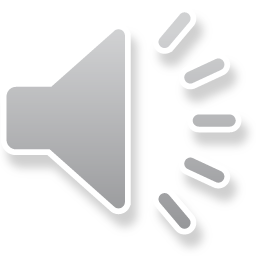 Student Responsibilities at the ALE Site
15.	The student is expected to provide his/her own 	liability insurance if required by the agency.  With 	approval from the ALE Faculty Advisor, 	private 	insurance agents may be contacted by the student 	for this protection.  

16.	The student needs to check with his/her own 	insurance agent to make sure that he/she has 	adequate health insurance and adequate 	automobile insurance.  Verification of automobile 	insurance may be requested by the agency.
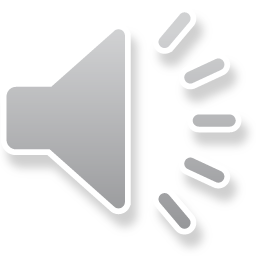 ALE Site Supervisor Responsibilities
MPH Applied Learning Experience
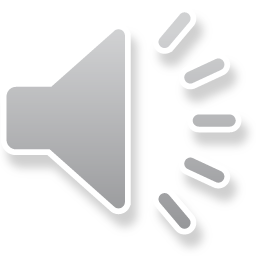 ALE Site Supervisor and Agency Responsibilities
Throughout ALE I and II, the cooperating agency and ALE Site 
Supervisor agrees to assume certain responsibilities to both the
 student and  West Chester University.

These responsibilities include:

1.		Providing the needed supervision of the student with an 	assigned Agency Site Supervisor.

2.		Orientation of the student to the facility, the staff and to 	others with whom the student may interact.

3.		Providing a climate suitable for learning, desk space, 	access to a telephone and other essential items.
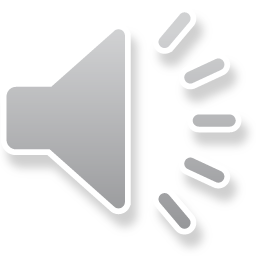 ALE Site Supervisor and Agency Responsibilities
4.	Professional Service Activities (PPAs): Providing 	the student experience of attending committee 	meetings,  working on a committee(s) and 	attending Board Meetings and other professional 	service activities. Determining the types of  PPAs for 	student participation by completing the  PPA Form.
 
5.		Determining with the student the Major Project to 	be completed during ALE I and II, completing the 	Major Summary Project Form, and forwarding the 	form to the ALE Faculty Advisor.
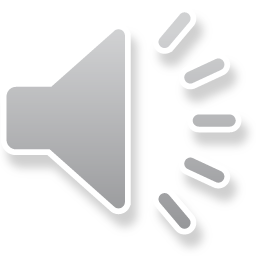 ALE Site Supervisor and Agency Responsibilities
6.	Providing the student access to the necessary 	information required to accomplish assigned 	tasks.

7.	Allowing the student to be incorporated into the 	daily routine of the office or department to the 	extent possible.

8.	Allowing the student opportunity to utilize 	his/her creative ability as well as expand his/her 	competencies.
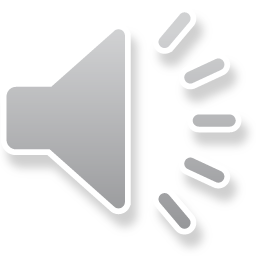 ALE Site Supervisor and Agency Responsibilities
9.	Providing reimbursement of expenses for job-	related travel according to agency policies.
 
10.	Identify to the student and the ALE Faculty 	Advisor the need for liability coverage if 	necessary.

11.	Completing the Mid-Term Progress Report and 	the  Final Evaluation and discussing the 	progress reports/evaluations with the student 	before forwarding to the ALE Faculty Advisor.
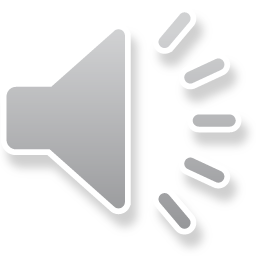 ALE Site Supervisor and Agency Responsibilities
12.	Letter of agreement: Finalization of 	Placement occurs when the Letter of 	Agreement  is signed by all parties and copies 	are received by the student, the Agency Site 	Supervisor, and the ALE Faculty Advisor. Once 	the placement is confirmed students will be 	required to complete their experience at the 	selected site.  If your site needs additional 		documentation such as a formal Affiliation 	Agreement, please review the next slide.
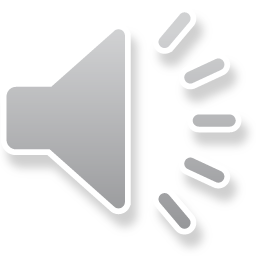 ALE Site Supervisor and Agency Responsibilities
13.  The Need for Site Affiliation Agreements or Letter of Agreement:  Some agencies need formal Affiliation Agreements between the agency site and the University.  If your  site requires a formal Affiliation Agreement with WCU, this agreement needs to be reviewed and approved by WCU before the start of student on-site 	hours. The ALE Site Supervisor needs to notify the student and the ALE Faculty Supervisor about the need for this agreement.  The process for approvals of these agreements can take some time.  If your site needs this type of an agreement, please make sure the ALE Faculty Supervisor has the time to submit the agreement to WCU for review and approval before the student starts their on-site hours.
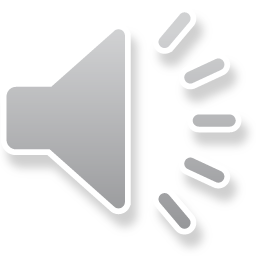 ALE Site Supervisor and Agency Responsibilities
The ALE Site Supervisor will need to complete the following forms before the start of the student’s on-site hours. 

	Copies of all forms are found in the Guidelines for ALE I and II – Appendices. The student will provide the forms to their Site Supervisor.
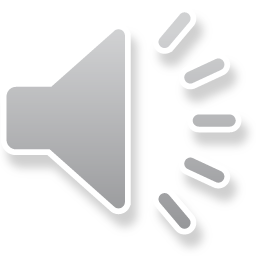 ALE Site Supervisor and Agency Responsibilities
Forms for ALE I and II

1. 	Letter of Agreement for ALE I and II: This letter is 	an agreement between West Chester University and 	the agency for Applied Learning Experience I and II. 	The Letter of Agreement needs to be signed by the 	site supervisor, the MPH Program Director, the Chair 	of the Department of Health and the ALE Faculty 	Advisor. The Letter of Agreement is signed when the 	student accepts the offer to complete their 	experience at the agency. The original is placed in 	the student’s Applied Learning Experience I Binder 	and a copy is returned to the site supervisor.
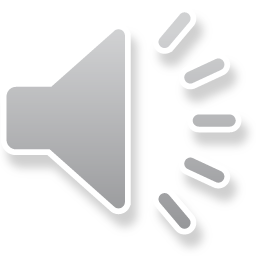 ALE Site Supervisor and Agency Responsibilities
Forms for ALE I and II

2.		Major Project Summary and Competency Selection 	Form for ALE I and II:
		This form is a summary of the major project and 	competencies . The form is completed by the student and 	the Site Supervisor when the site placement is finalized. 	This form is signed by the student, the Site Supervisor 	and the ALE Faculty Advisor.  Students and site 	supervisors should come to an agreement on the major 	project and list the six competencies that will be 	addressed during the completion of the Major Project.  A 	copy of this form is placed in the ALE I Binder. This 	form 	should be completed when the site placement is 	finalized.
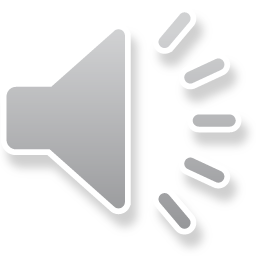 ALE Site Supervisor and Agency Responsibilities
Forms for ALE  I and II

3.	Professional Practice Activities (PPAs) Form for ALE I and ALE II: The Site Supervisor and the student will come to an agreement on the types of PPAs that will be part of the student’s experience during ALE I and II.  These activities include: include observation and participation in supervisors and staff work activities, interacting with clients/patients, attending meetings (agency and coalition meetings) and providing support for agency activities.  Students and  Site Supervisors complete a Professional Practice Activities Form to identify the types of professional activities and time commitments needed to complete these activities at the agency.   This form needs to be completed before the start of the student’s on-site hours.
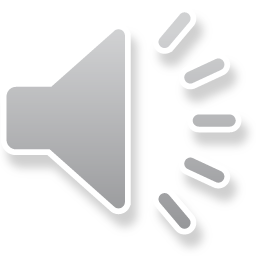 ALE Site Supervisor and Agency Responsibilities
Forms for ALE I and II:


4.		On Site Agency Hours Agreement Form for ALE I and  II:  The 	On Site Agency Hours Agreement Form needs to be completed at 	the time of the site placement finalization  Students who are  	employed may need to make arrangements for time off from work 	to complete their projects during ALE  I and II.  Students are 	expected to spend time at the agency to complete their projects 	and  PPAs.  The student and Site Supervisor  will need to be in 	agreement about the time needed to be spent on site before the 	start of the  ALE  I. Arrangements for time at the site should be 	flexible. The student and the Site Supervisor need to agree about 	the time commitment at the agency and complete the On Site 	Hours Agreement Form for ALE I and ALE II. The completed form 	is placed in the ALE I Binder.
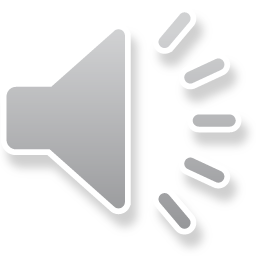 ALE Site Supervisor and Agency Responsibilities
Forms for ALE I and II:

5.	   	Student Professional Performance Evaluation for ALE 	I and II (Mid-Term Progress Reports and Final 	Evaluations): 	Students will be evaluated through a 	Midterm Progress Report and Final Evaluation by the 	Site Supervisor The Midterm Progress Report 	measures the 	progress students are making in completing their Major 	Project Plan and their PPAs. The Final Evaluation focuses on 
		the student’s overall professional performance during their 	participation in PPAs and completion of their Major Project. 	The Midterm Progress Report and Final Evaluation are 	required for ALE I and II.  Site Supervisors are responsible for 	reviewing the Mid-Term Progress Report and the Final 	Evaluation with their students.
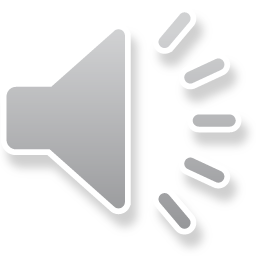 ALE Site Supervisor and Agency Responsibilities
Forms for ALE I and II:


6.		Major Project Paper Draft Reviews by Site Supervisors

		Student major project papers need to be reviewed by the Site 	Supervisor. The papers can be in draft form. The Site 	Supervisor’s name and the name of the agency is placed on the 	Major Project along with the name of  the ALE Faculty Advisor. 	Since the Site Supervisor’s name is on the Major Project paper, 	the Site Supervisor needs to make sure that the information 	about their agency and the student project is accurate.  After 	review of the Major Project Paper, the Site Supervisor needs to 	sign the Site Supervisor Major Project Review Form  -ALE  I	This signed form is placed in the ALE I Binder.
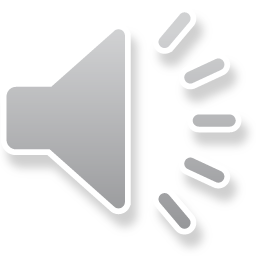 ALE Site Supervisor and Agency Responsibilities
Forms for ALE I and II:

7. 	Major Project Paper and Poster Draft Reviews by Site 	Supervisors – ALE II: Student major project papers and 	posters need to be reviewed by the Site Supervisor. The papers 	and posters can be in draft form. The Site Supervisor’s name 	and the name of the agency are placed on the Major project 	and  Poster along with the name of the ALE Faculty Advisor. 	Since the Site Supervisor’s name is on the Poster and Major 	Project paper, the Site Supervisor  needs  to make sure that the 	information about their agency and the student project is 	accurate. After 	review of the Major Project Paper and the 	Poster, the Site Supervisor needs to sign the Site Supervisor 	Major Project  and Poster Review Form  - ALE  II. This 	signed form is placed in the ALE II Binder.
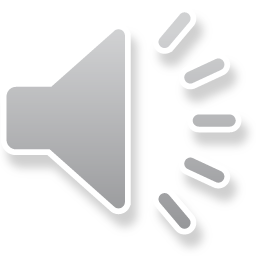 Stay Tuned for the ALE Site Supervisor Orientation Part II
We trust that you found Part I of the presentation 	helpful in providing  an overview of the MPH ALE 	and your role as an ALE Site Supervisor.  Please take 	time to review Part II for  more details on the ALE in 	the MPH Program at WCU.

    	Please do not hesitate to contact any of the ALE 	Faculty Advisors or the MPH Program Director,  
		Dr. Lynn Carson, if you need clarification regarding 	any information in this orientation (Office Phone: 	610 - 436-2138 or email: lcarson@wcupa.edu).
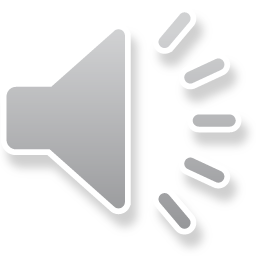